DESIGN OF Keys
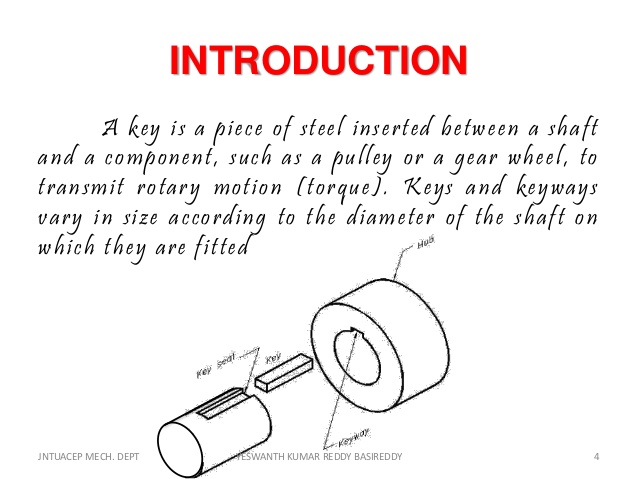 A key is a piece of mild steel inserted between the shaft and hub or boss of the pulley to connect these together in order to prevent relative motion between them.
 It is always inserted parallel to the axis of the shaft. 
Keys aroused as temporary fastenings and are subjected to consider-able crushing and shearing stresses
Types of Keys
1. Sunk keys,
2. Saddle keys,
3. Tangent keys,
4.Round keys, and
5. Spines.
Sunk Keys
The sunk keys are provided half in the keyway of the shaft and half in the keyway of the hub or boss of the pulley. 
The sunk keys are of the following type
1 Rectangular sunk key
2. Square sunk key 
3. Parallel sunk key
4.Gib-head key
5. Feather key
6. Woodruff key
1. Rectangular sunk key
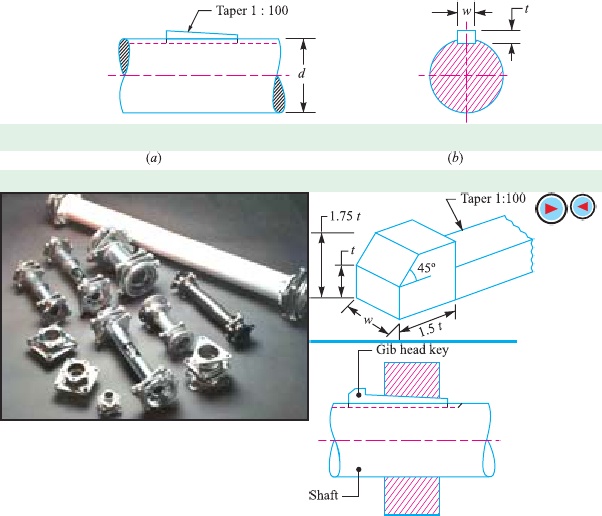 A rectangular sunk key is shown in above Fig. The usual proportionsof this key are :   
     
width of key,             w = d   / 4 ; 
 thickness of key, t  = 2 w  / 3  =d  / 6
Where  d =Diameter of the shaft       or            diameter of the hole in the hub.
The key has taper 1 in 100 on the top side only
2. Square sunk key
The only difference between a rectangular sunk key and a square sunk key is that its width and thickness are equal,
i.e. w = t  =d  / 4
3. Parallel sunk key.
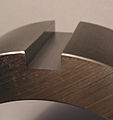 The parallel sunk keys may be of rectangular or square section uniform in width and thickness throughout. It may be noted that a parallel key is a taper less 
and is used where the pulley, gear or other mating piece is required to slide along the shaft
4.Gib-head key
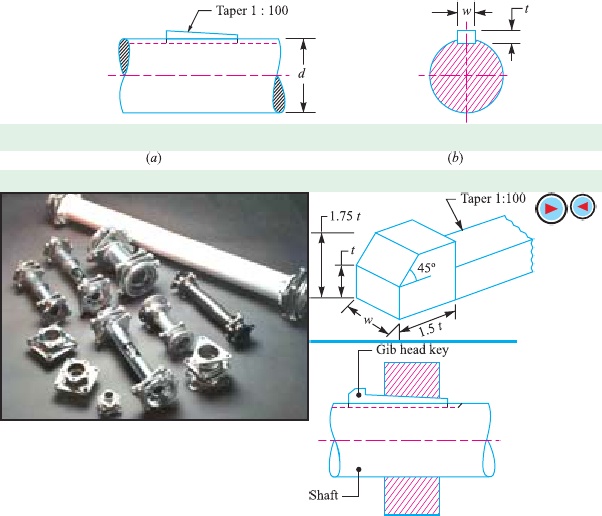 It is a rectangular sunk key with a head at one end known as  gib head .
It is usually provided to facilitate the removal of key.

The usual proportions of the gib head key are :       
Width, w = d  / 4 ;
 thickness at large end
 t  = 2 w  / 3 , = d  /6
5. Feather key
6. Woodruff key .
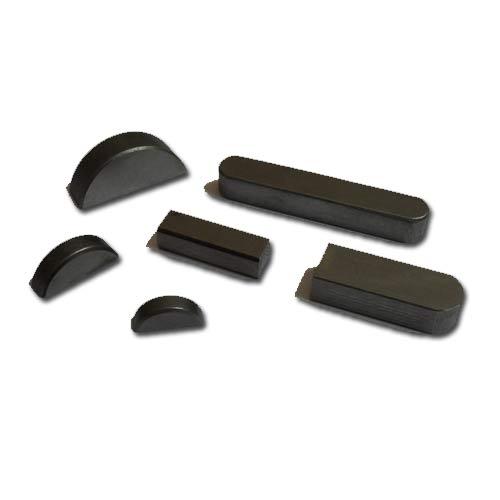 The woodruff key is an easily adjustable key. It is a piece from a cylindrical disc having segmental cross-section in front view as shown in Fig. 
 A woodruff key is capable of tilting in a recess milled out in the shaft by a cutter having the same curvature as the disc from which the key is made. This key is largely used in machine tool and automobile construction
Saddle keys
The saddle keys fit in the keyway of hub only ,there is no keyway on the shaft. These are used where relative motion between shaft and hub is required for adjustment and key way can not be provided  on  the shaft. The power is transmitted by friction between inner hollow cylindrical face of key. Following two types. 
    1. Flat saddle key
    2.Hollow saddle key.
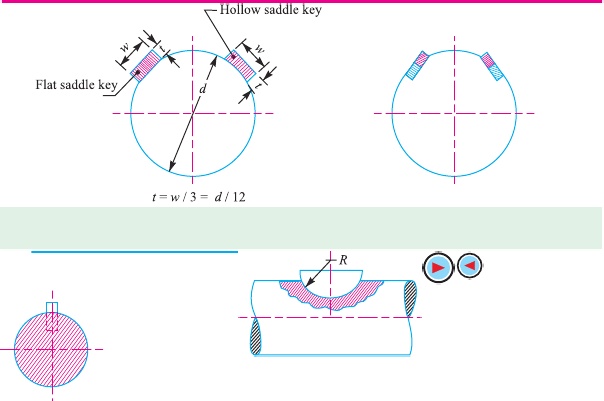 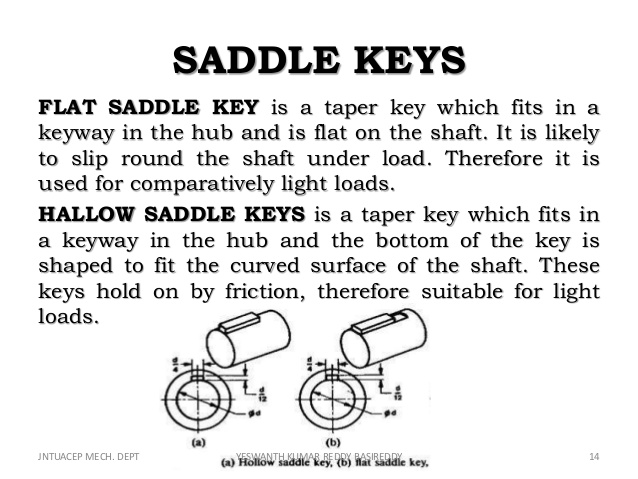 Tangent Keys
The tangent keys are fitted in pair at right angles as shown in Fig. Each key is to with stand torsion in one direction only. These are used in large heavy duty shafts.
Round Keys
The round keys, as shown in Fig (a), are circular in section and fit into holes drilled partly in the shaft and partly in the hub. 
They have the advantage that their keyways may be drilled and reamed after the mating parts have been assembled. Round keys are usually considered to be most appropriate for low power drive
Sometimes the tapered pin, as shown in Fig.  (b), is held in place by the friction between the pin and the reamed tapered hole
Splines
Splines are ridges or teeth on a drive shaft that mesh with grooves in a mating piece and transfer torque to it, maintaining the angular correspondence between them.
Sometimes, keys are made integral with the shaft which fits in the keyways broached in the hub. Such shafts are known as  splined shafts as shown in Fig.  
These shafts usually have four, six, ten or sixteensplines. The splined shafts are relatively stronger than shafts having a single keyway. 
The splined shafts are used when the force to be transmitted is large in proportion to the size of the shaft as in automobile transmission and sliding gear transmissions.
Strength of a Sunk Key
The forces acting on a key for a clockwise torque being transmitted from a shaft to a hub are shown in Fig
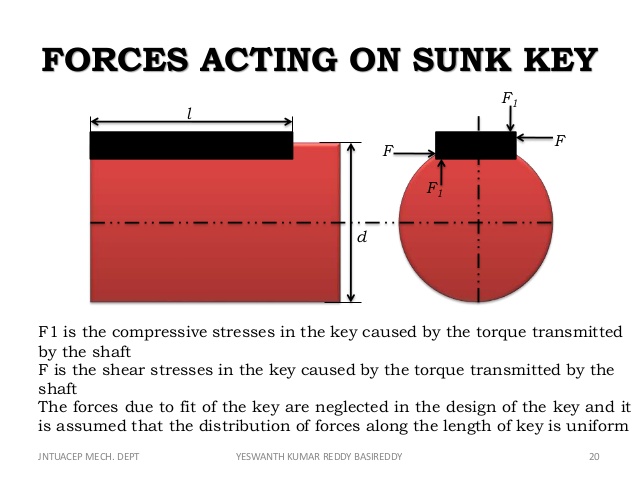 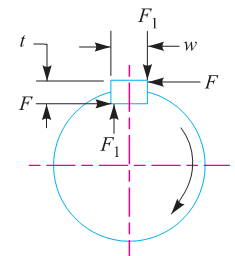 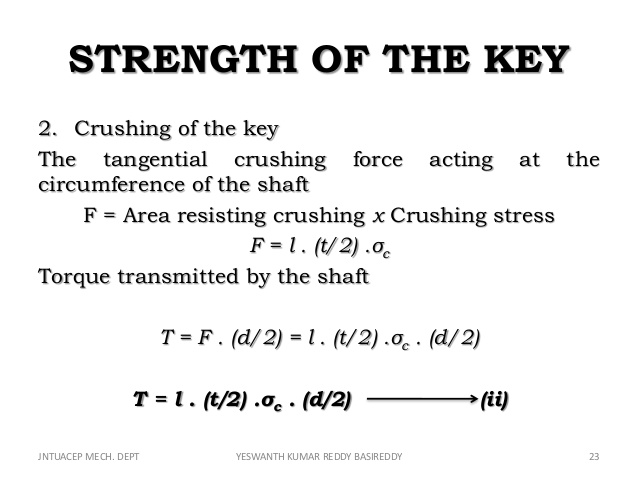 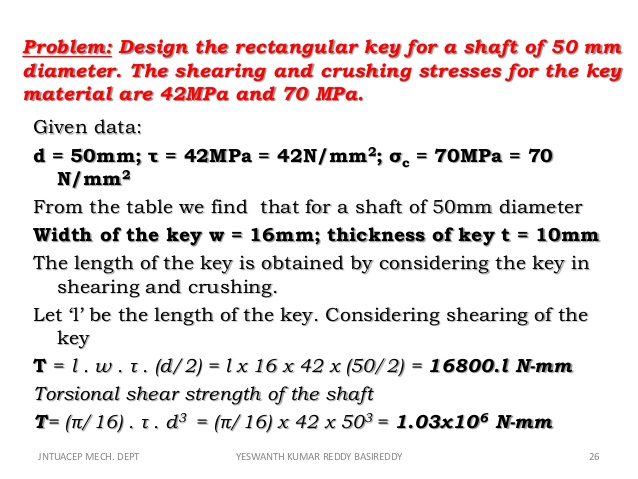 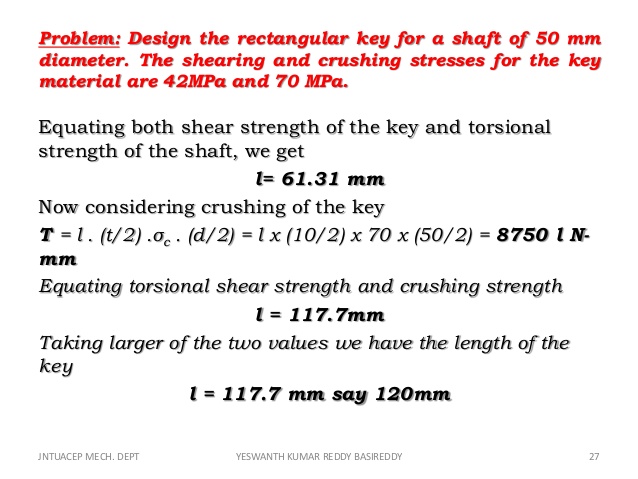 Torsion of shaft
When a shaft is subjected to a torque or twisting, a shearing stress is produced in the shaft. The shear stress varies from zero in the axis to a maximum at the outside surface of the shaft.
The shear stress in a solid circular shaft in a given position can be expressed as:
τ = T r / J     (1)
where
τ = shear stress (MPa, psi)
T = twisting moment (Nmm, in lb)
r = distance from center to stressed surface in the given position (mm, in)
J = Polar Moment of Inertia of an Area (mm4, in4)
the "Polar Moment of Inertia of an Area" is a measure of a beam's ability to resist torsion. The "Polar Moment of Inertia" is defined with respect to an axis perpendicular to the area considered. It is analogous to the "Area Moment of Inertia" - which characterizes a beam's ability to resist bending - required to predict deflection and stress in a beam.
"Polar Moment of Inertia of an Area" is also called "Polar Moment of Inertia", "Second Moment of Area", "Area Moment of Inertia", "Polar Moment of Area" or "Second Area Moment".
Circular Shaft and Maximum Moment
Maximum moment in a circular shaft can be expressed as:
Tmax = τmax J / R         (2)
where
Tmax = maximum twisting moment (Nmm, in lb)
τmax = maximum shear stress (MPa, psi)
R = radius of shaft (mm, in)
Combining (2) and (3) for a solid shaft
Tmax = (π / 16) τmax D3         (2b)
Combining (2) and (3b) for a hollow shaft
Tmax = (π / 16) τmax (D4 - d4) / D         (2c)
Circular Shaft and Polar Moment of Inertia
THANK U……….
Crushing stress
If rod is place in hole on the periphery of the rod in contact with hole crushing stress will be developed (on the both components) where as compressive stresses are developed when one apply force on a member (say rod) in axial direction or to be precise when direction of load is perpendicular to area of failure
A reamer is a type of rotary cutting tool used in metalworking. Precision reamers are designed to enlarge the size of a previously formed hole by a small amount but with a high degree of accuracy to leave smooth sides.